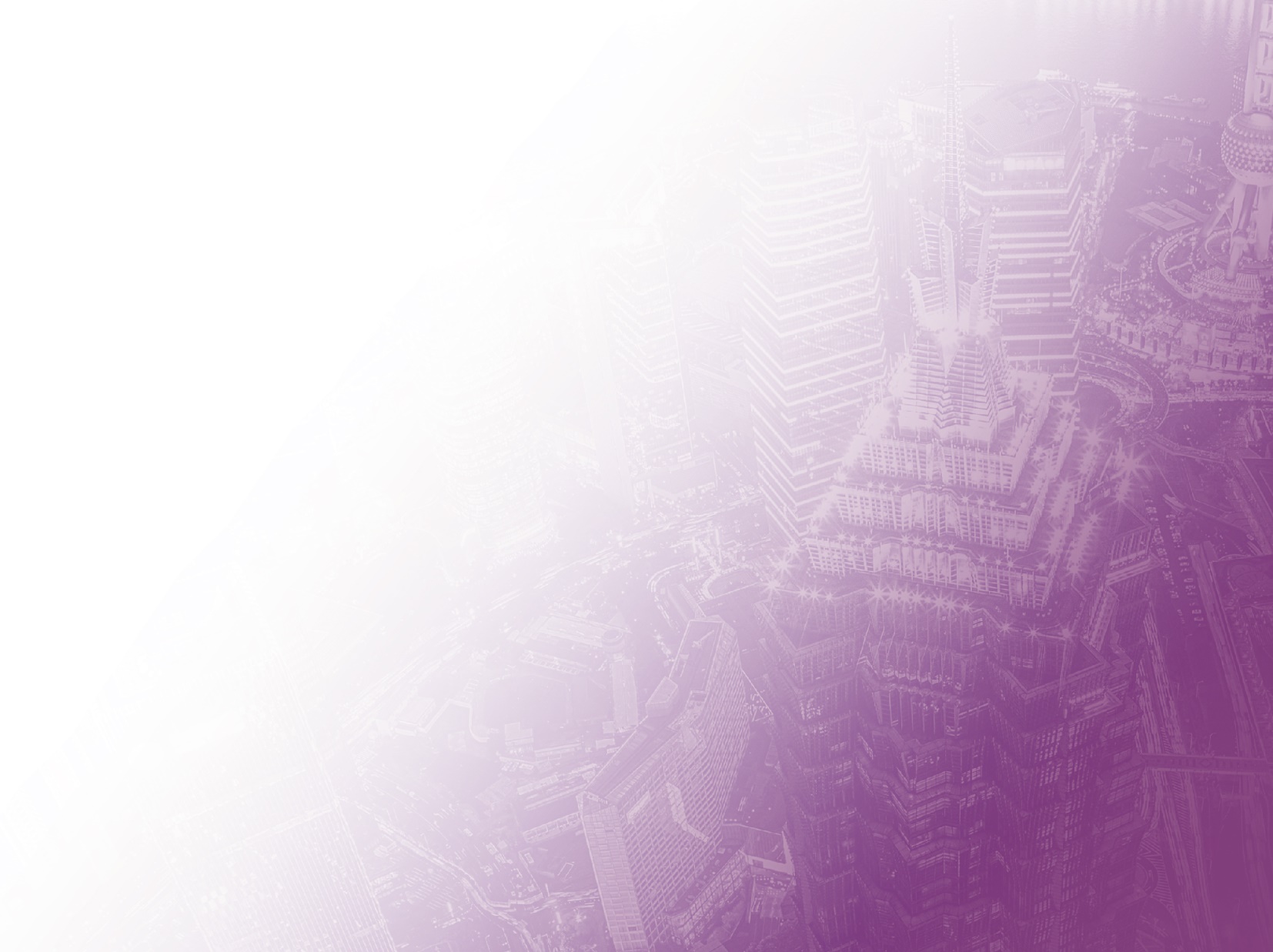 上海迈诗
手术直播案例
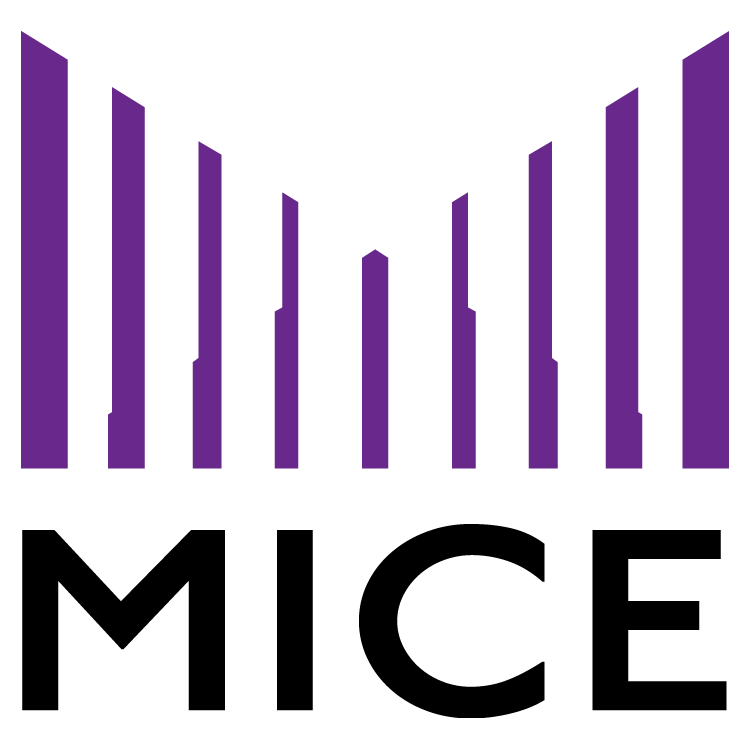 网络保证
网络是手术直播的必备条件。

现场无有线网络的情况下我们可提供：
 	– 专线：电信、联通、移动 
	– 无线：4G、5G
	– Internet
覆盖科室
现场勘测
提前进行手术室现场勘测，针对每家医院、每间手术室不同的情况设计不同的搭建及进场方案
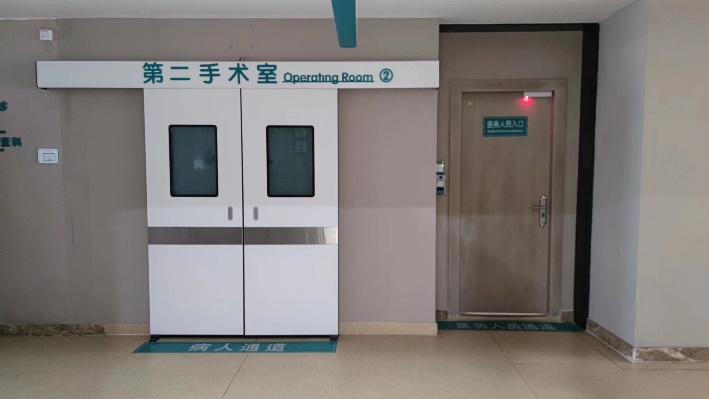 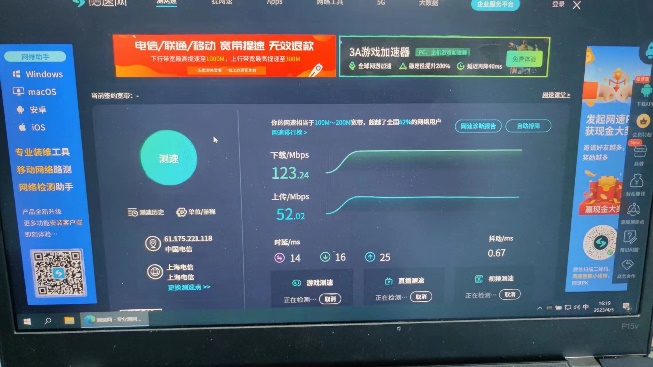 手术直播案例一 耳外科手术
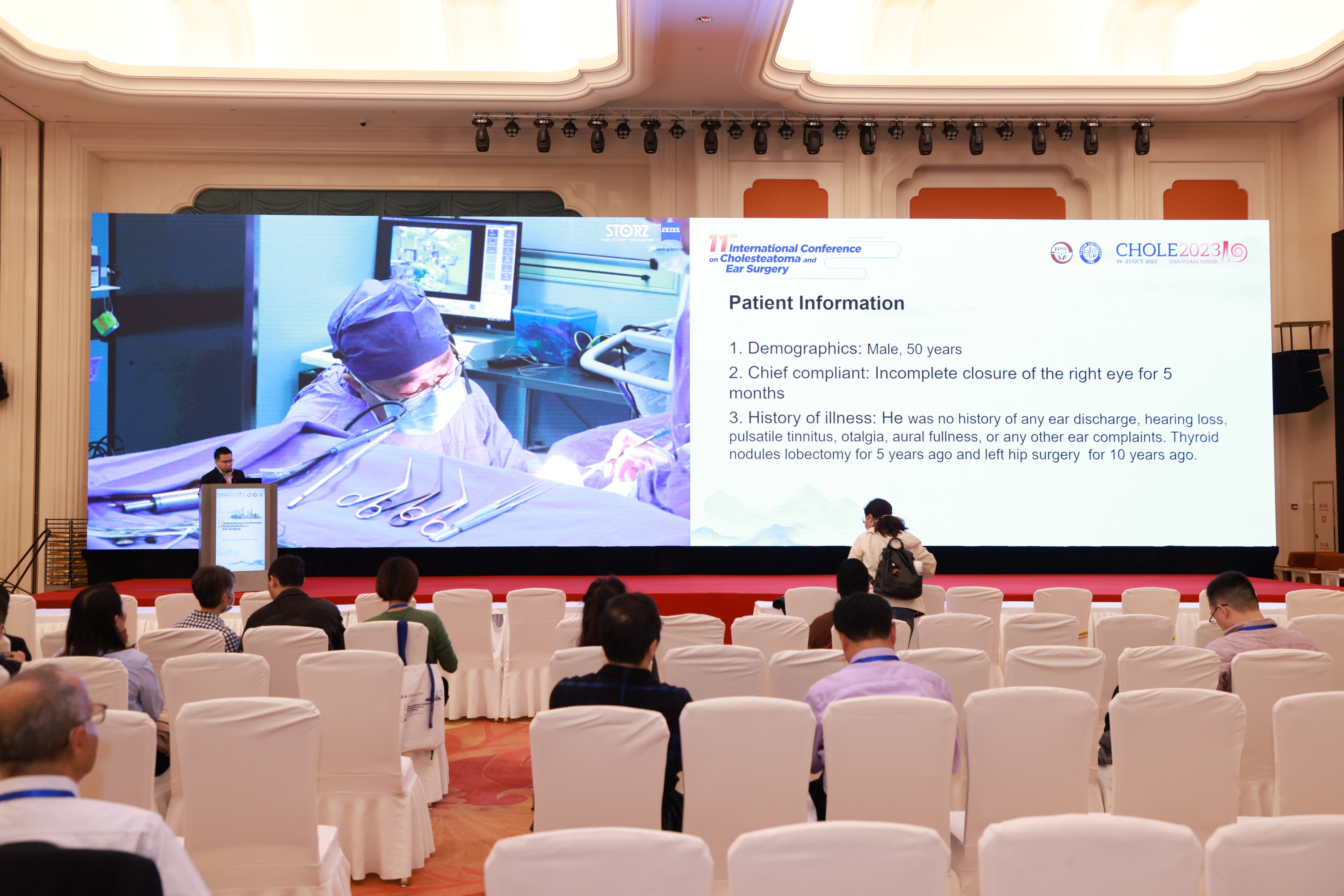 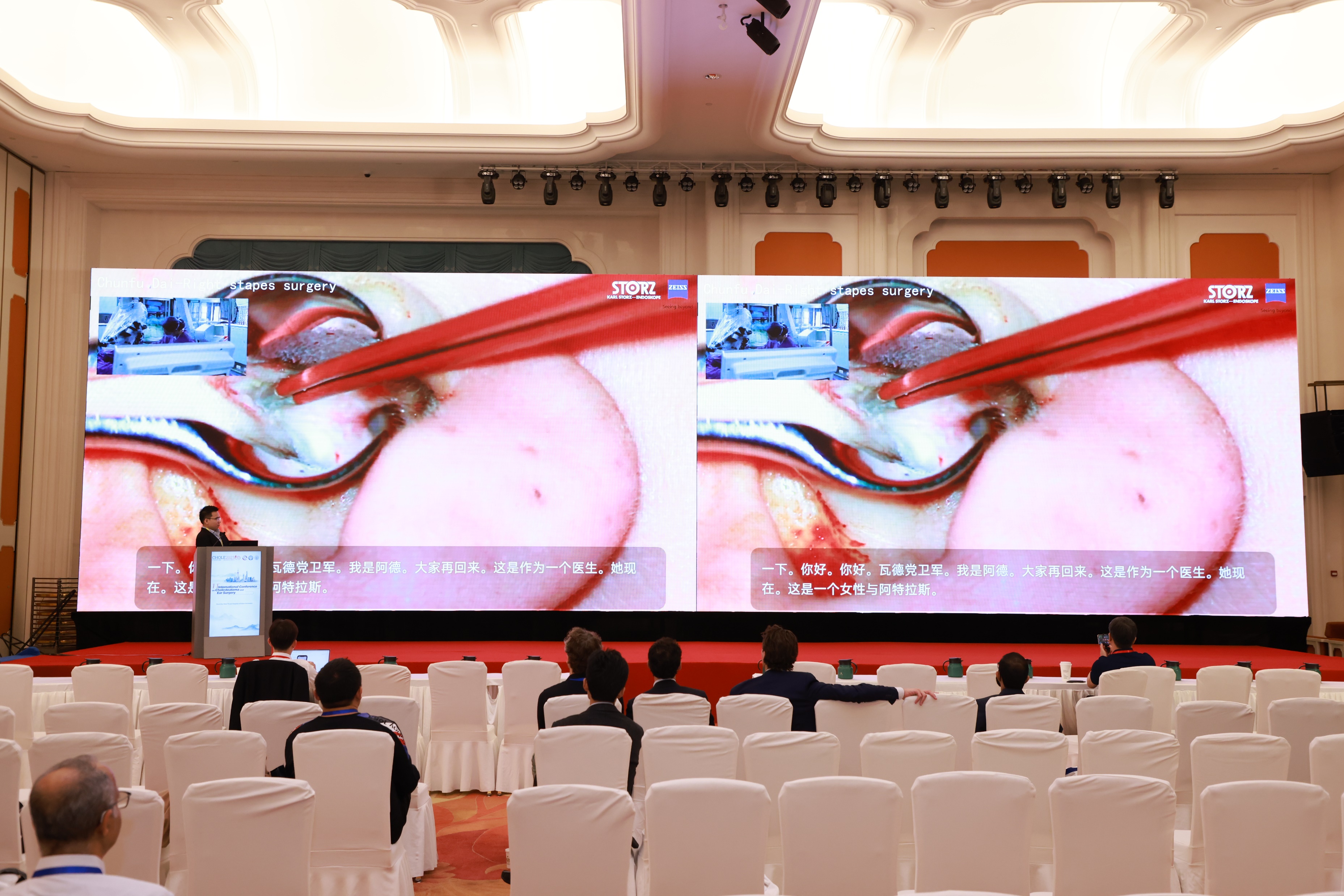 两间手术室同时转播至酒店会场实时翻译字幕供中外医生学习
手术直播案例二 五官科2D+3D手术
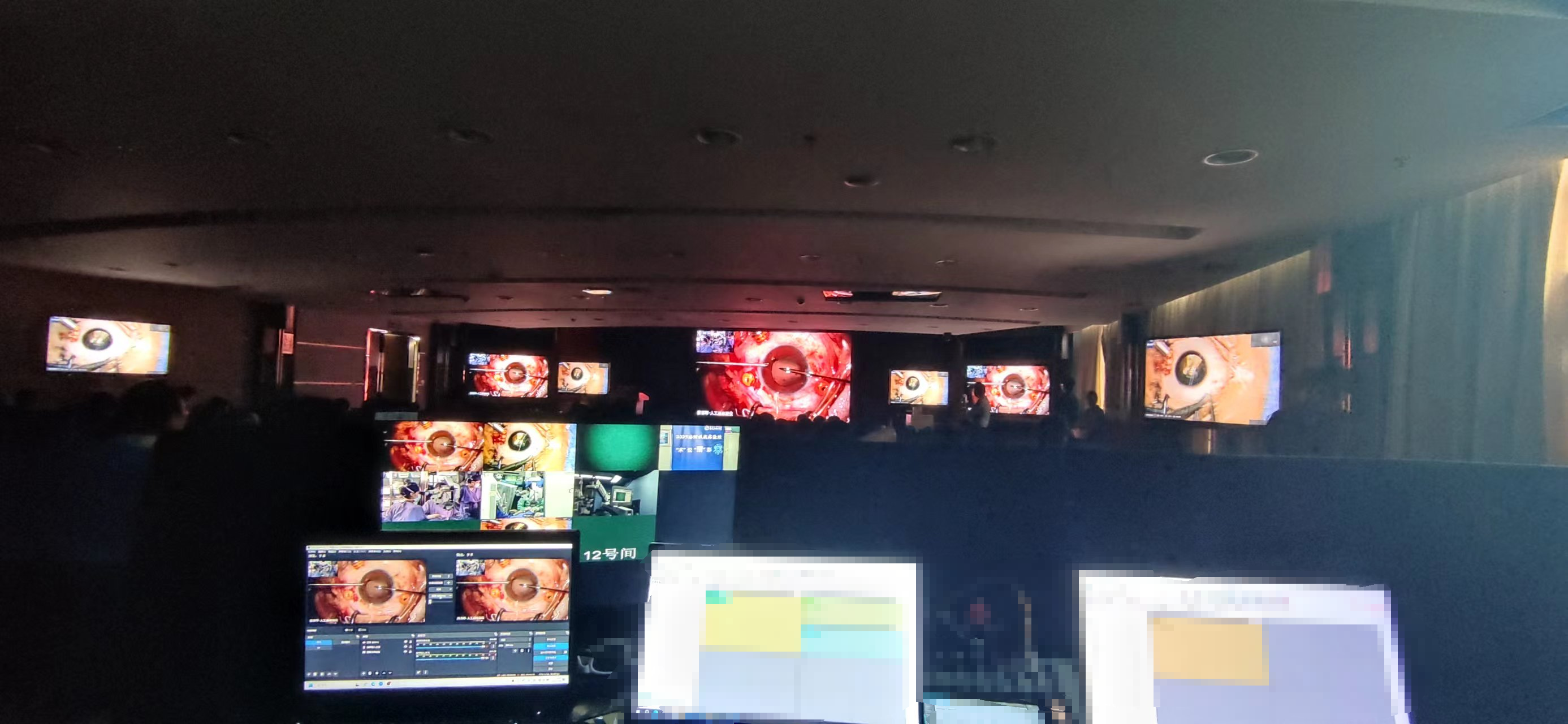 五官科医院七连屏 
2D+3D画面同时进行转播
手术直播案例三 整形外科手术
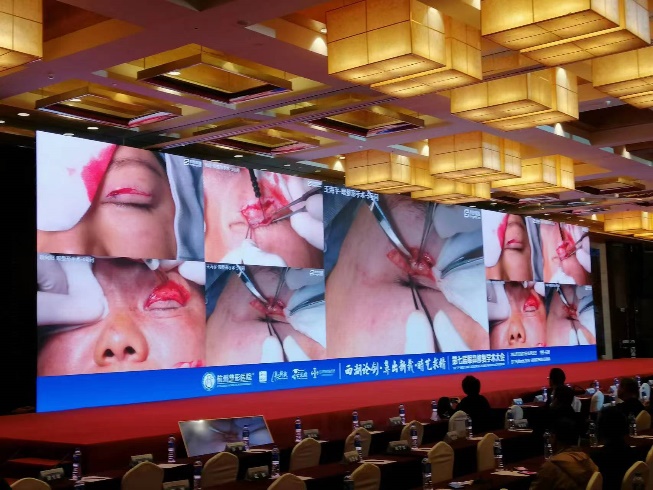 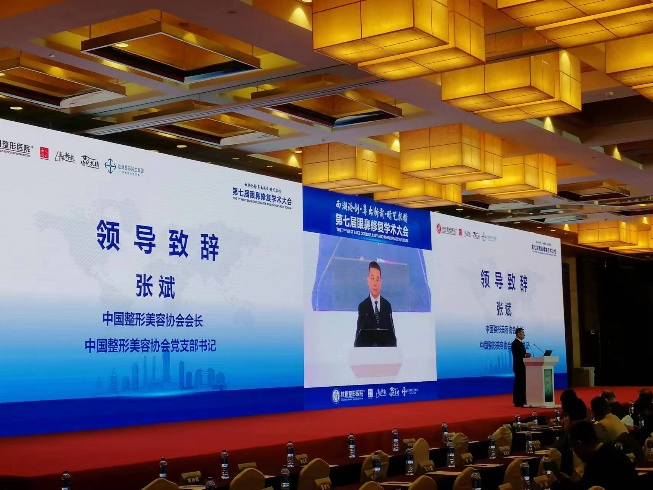 四间手术室同时转播至酒店会场8路摄像外拍 专业导播实时切换
手术直播案例四 骨科关节镜手术
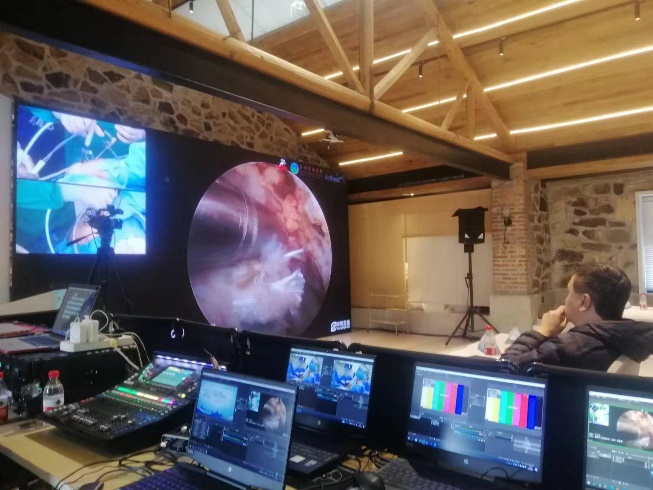 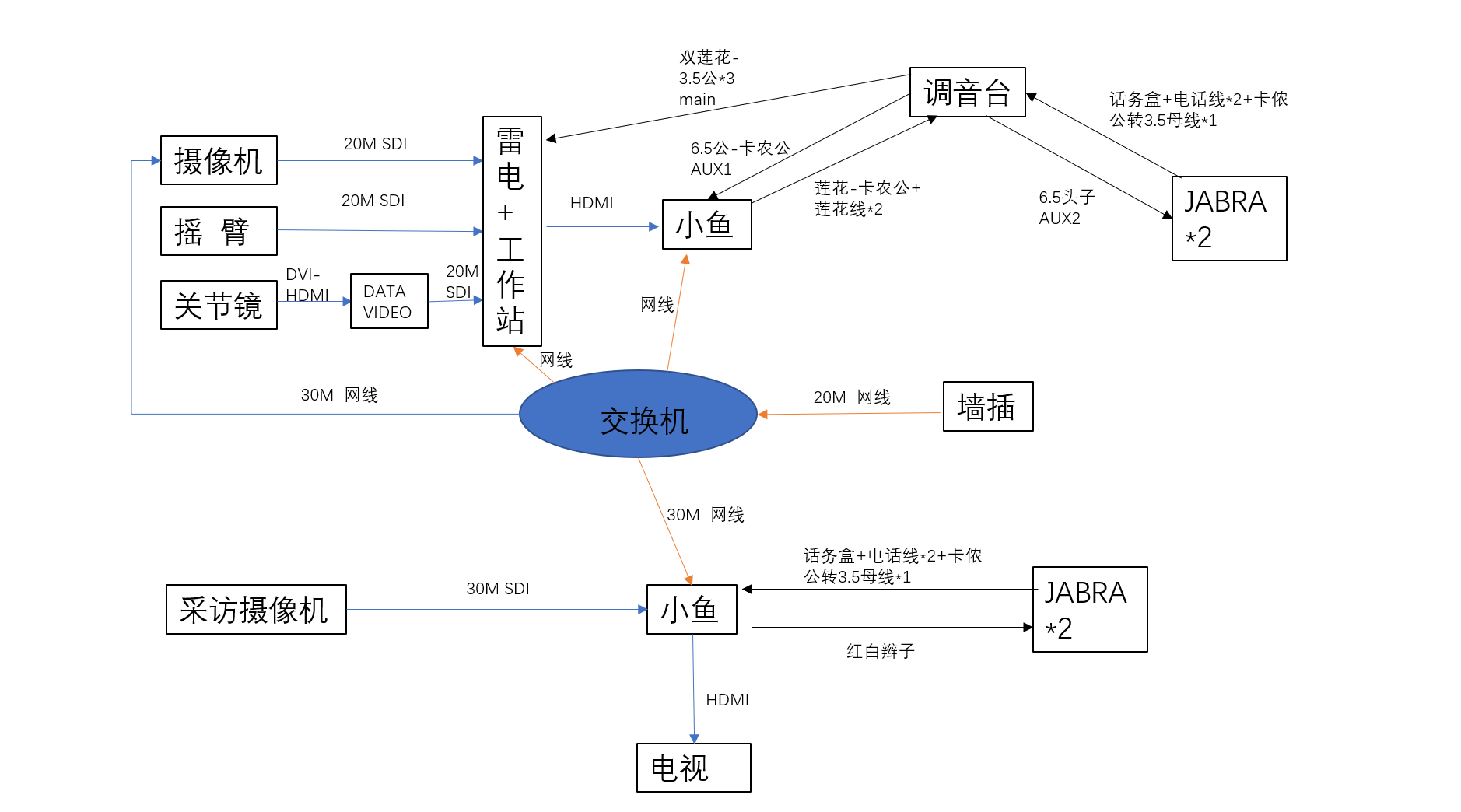 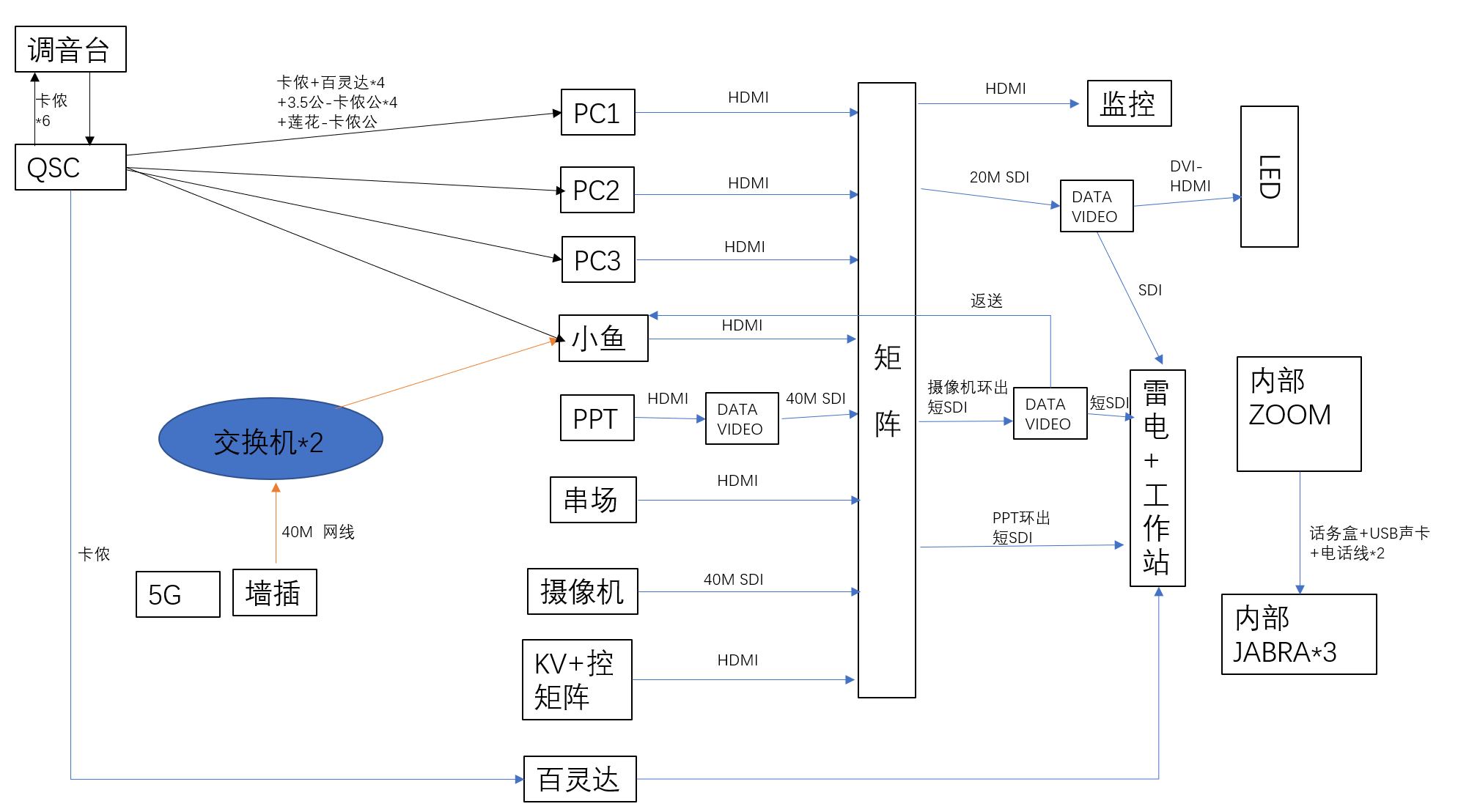 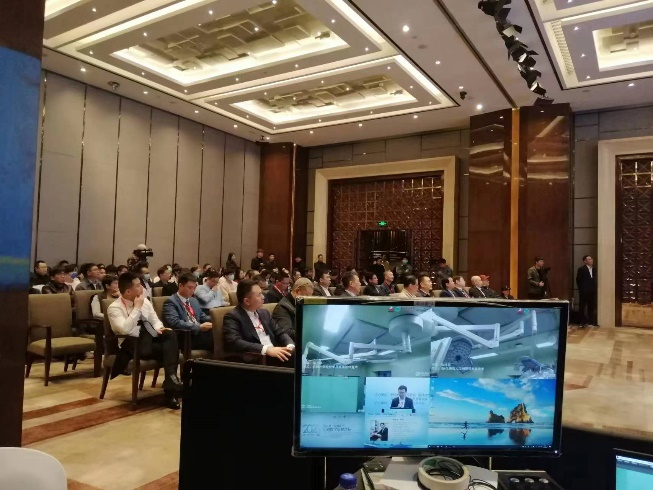 一对一的项目方案设计，根据客户需求提供最优质的服务
手术直播案例五 造影类手术转播
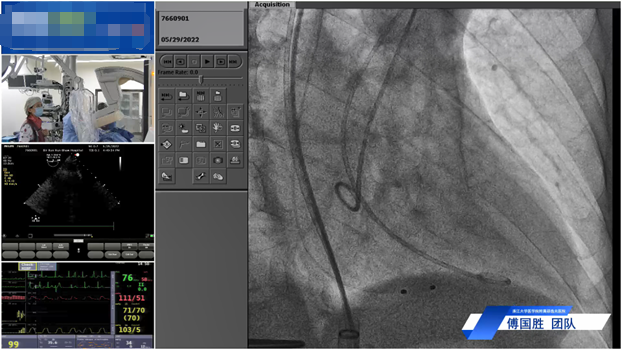 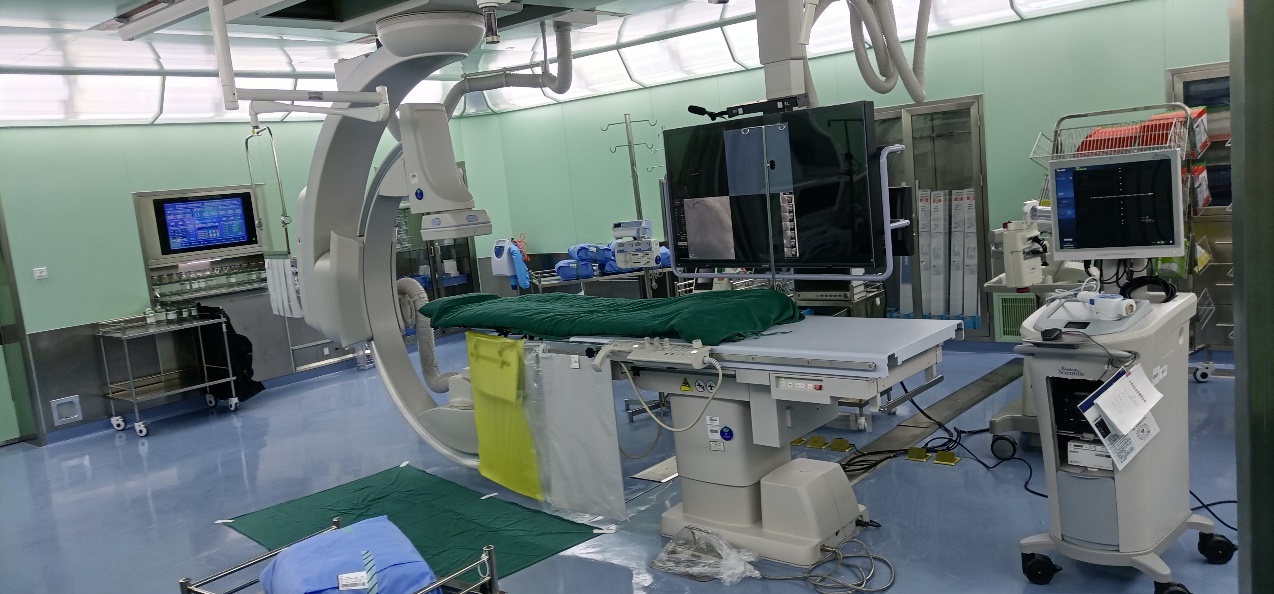 主要使用设备：DSA正侧位、IVUS、OCT、心电、摄像等
平均每间手术室4-5路信号
根据不同需求设计适合本次手术直播的画中画布局
手术直播案例六 头颈外科联合手术
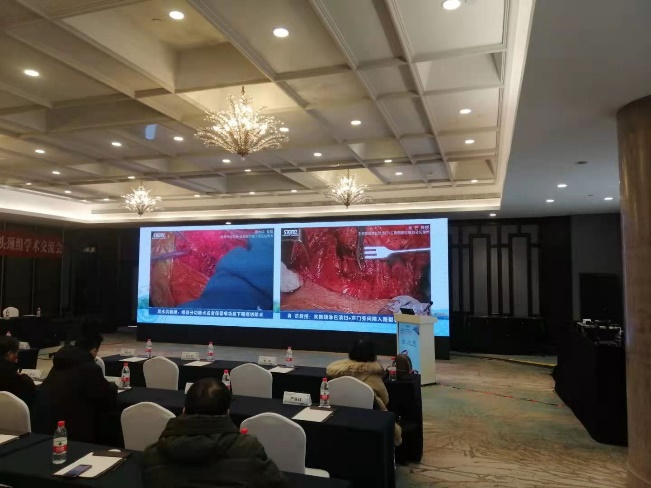 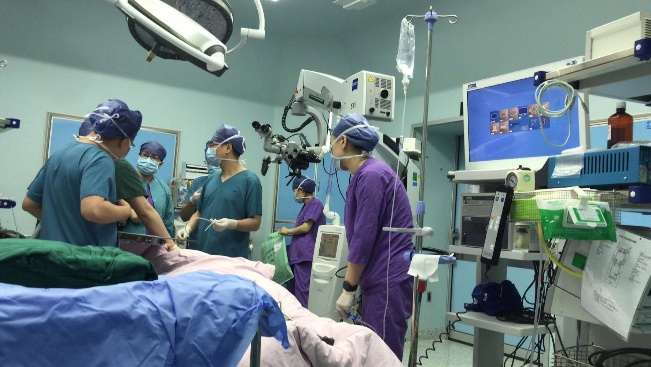 多家医院进行联合手术演示
同时转播至会场并进行实时互动，根据手术进度进行医院与医院之间的切换
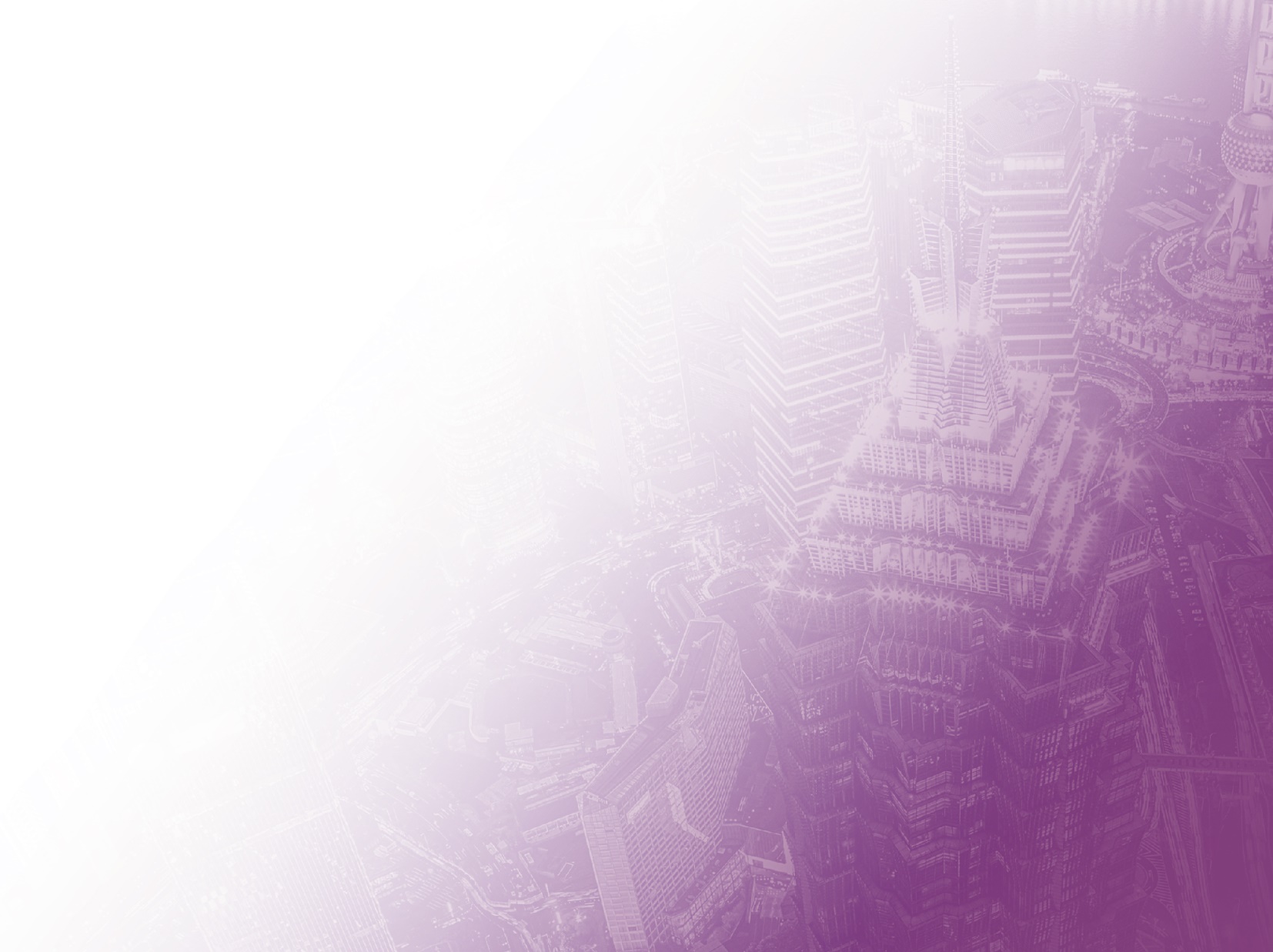 谢 谢
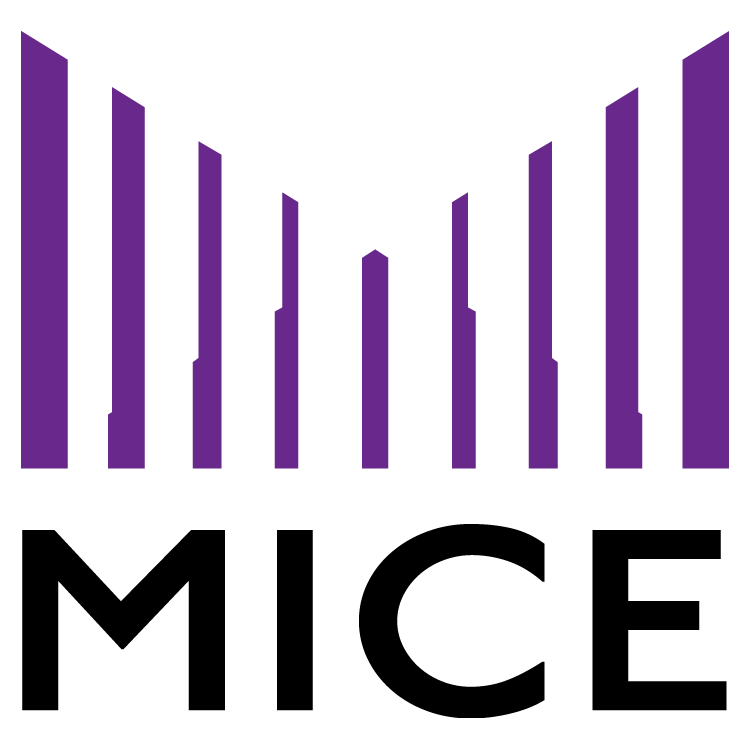 联系人：隋正杰

联系方式：15570682790